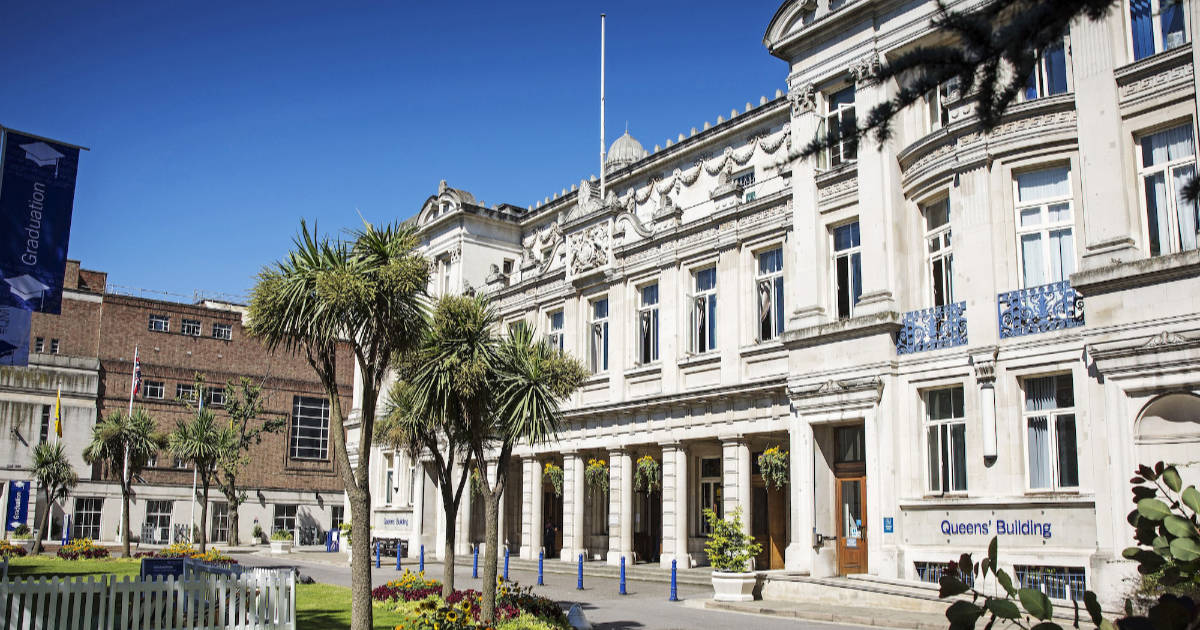 QMUL
CAMPUS
TOUR